研究目標
資料介紹
方法
CUMSUM change point estimator for MLE
Chow test
指標定義
實證結果
1. 研究目標
原始論文設定
除去前 16 分鐘                估計期150分
                                                交易期104分
交易期104分
估計期150分
消除16分
[Speaker Notes: 使用估計期的資料來估計共整合係數，以經過共整合係數轉換為價差 序列的交易期資料進行交易
為了模擬實際交易]
欲改變設定
交易期104分
估計期150分
Pair 1
消除18分
Pair 2
交易期106分
估計期150分
消除14分
Pair 3
交易期112分
估計期150分
消除8分
.
.
.
Pair n
交易期120-x分
估計期150分
消除x分
[Speaker Notes: 不能用到未來資料
所以採150分鐘去做偵測]
2. 資料介紹
台灣 0050、0051ETF
年份2015 年至 2018 年
拿掉9點剛開盤的交易量9:01~13:30
3. 方法
CUMSUM
Chow test
Change point estimator for MLE
[Speaker Notes: 8/16]
Change point Esitmator Computations
1. 取每日的前150分鐘計算股    票量的差
2. 選取Volume>UCL的時間點
(避免選取時間太短，選取時間至少大於5)

3.取上述期間做結構性改變偵測
4.分別找出個別股票第一次發生結構性改變的時間點
5.兩兩配對刪除個別第一次發生結構性改變時間點的最大值前分鐘數
11
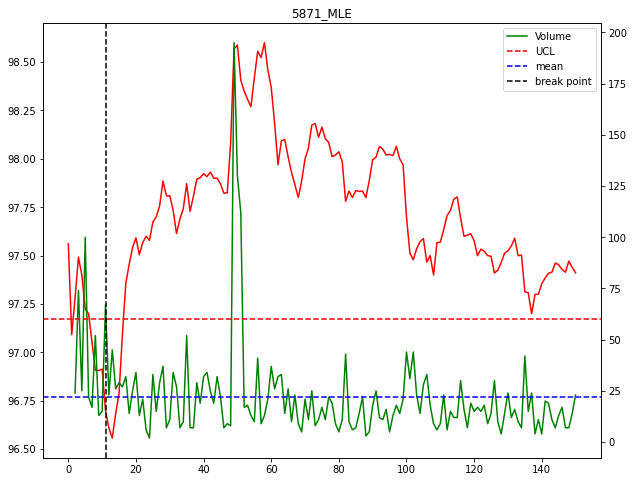 資料來源2018/3/5股量
MLE
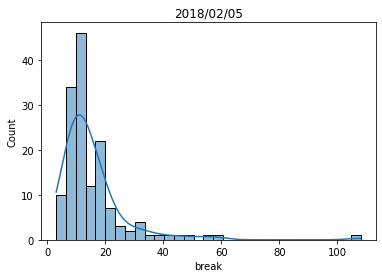 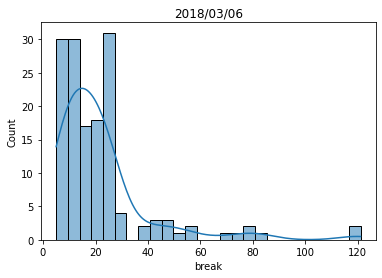 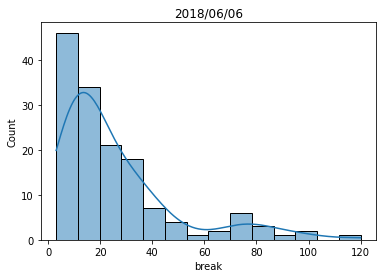 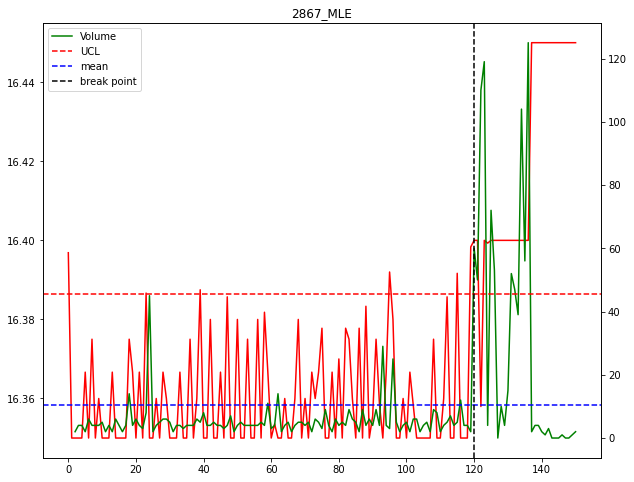 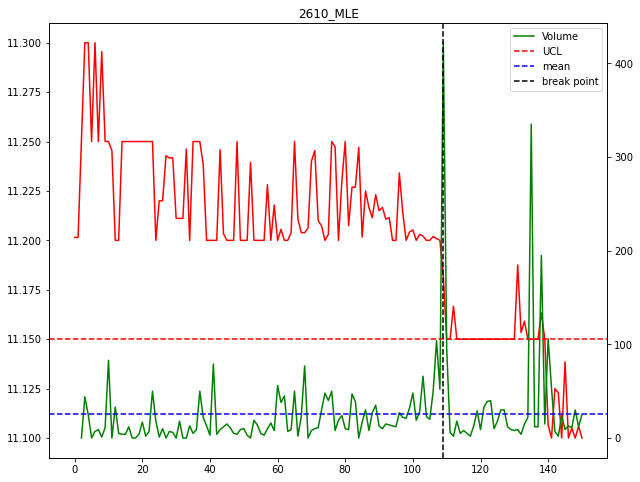 Chow test
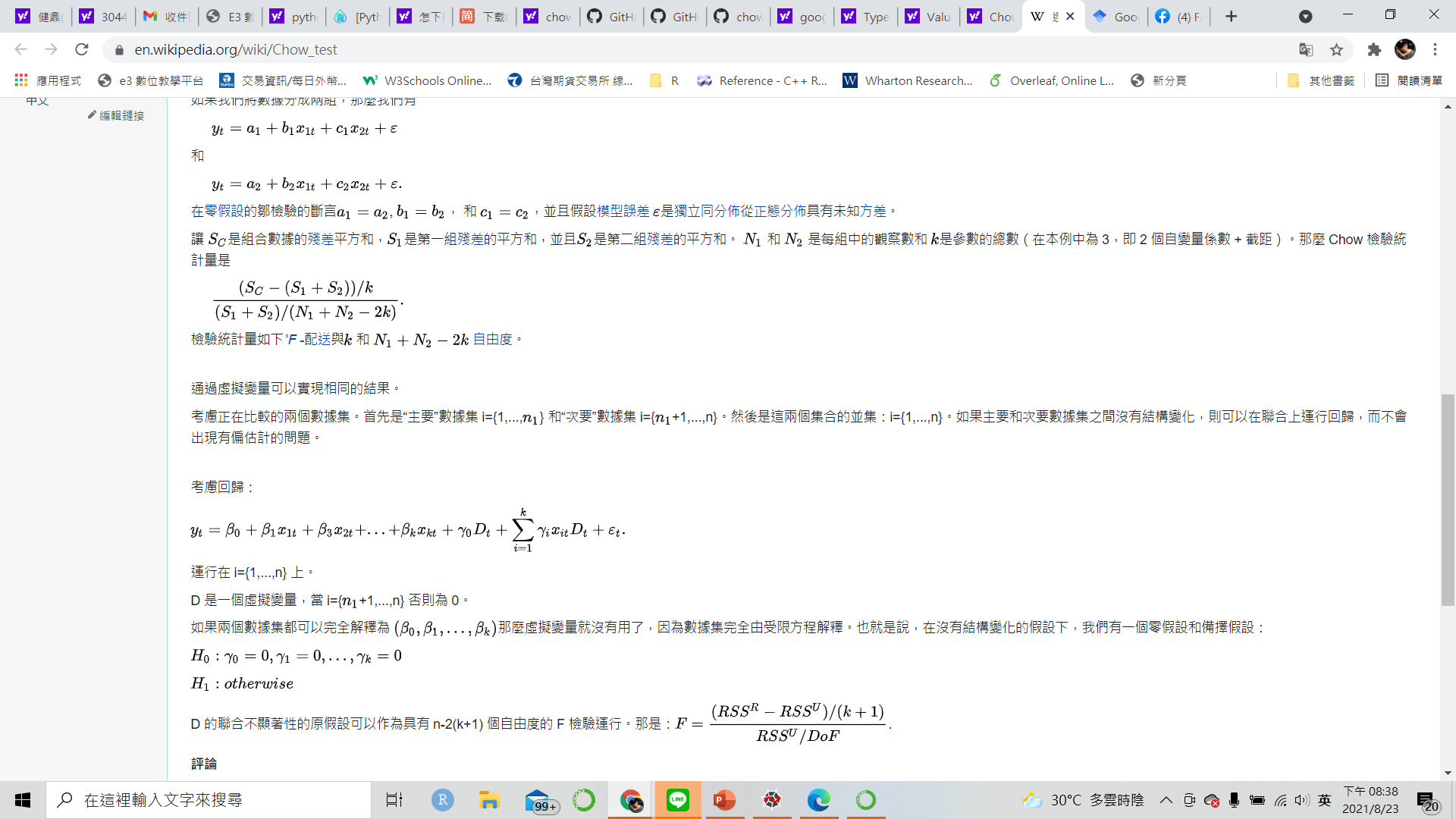 F-statistic =
取每日的前150分鐘計算股票量的差

2. 對每一分鐘都做chow test

3.選取第一個顯著有變化的時間點
5
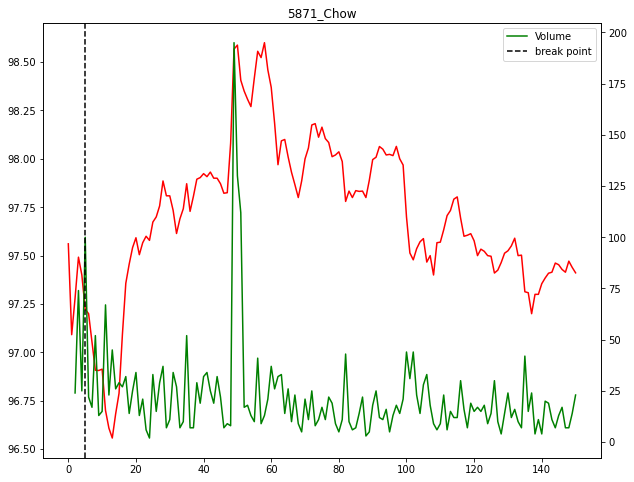 Chow test
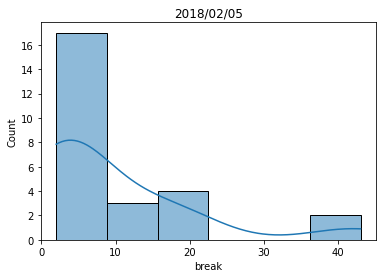 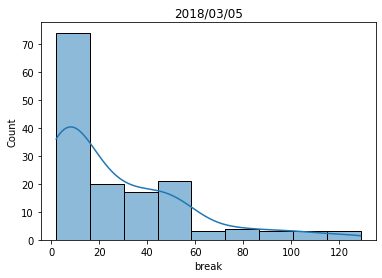 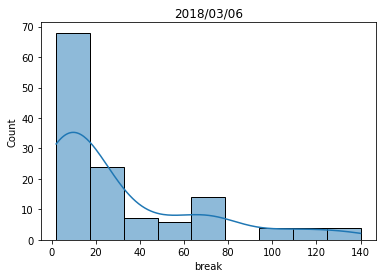 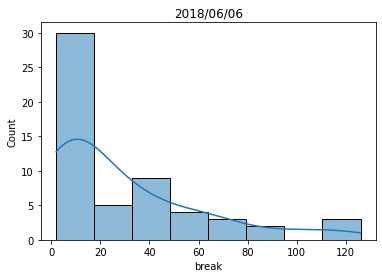 4.
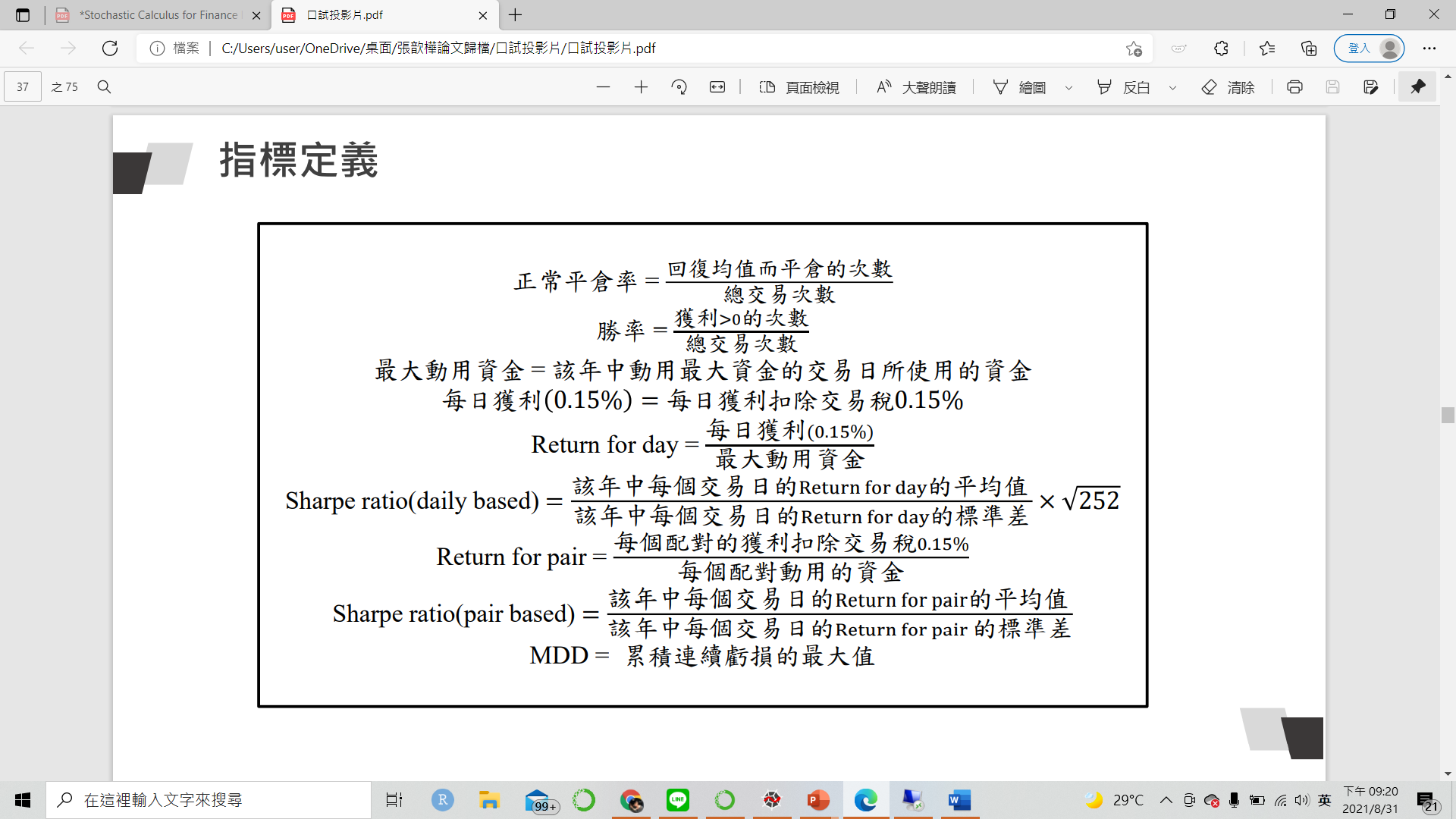 5. 實證結果
績效
無時間趨勢
具時間趨勢
Model 123
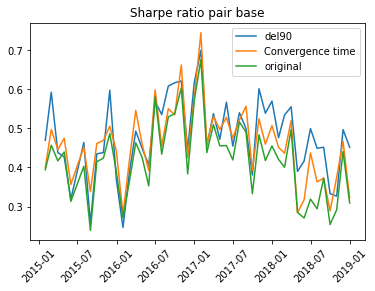 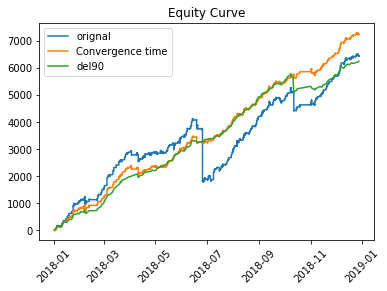 Model 45
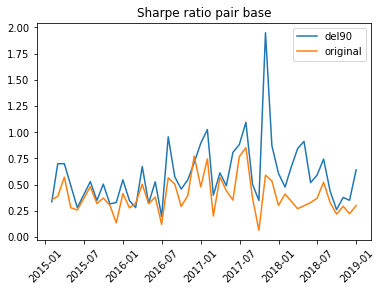 績效
無時間趨勢
具時間趨勢
model123
model45
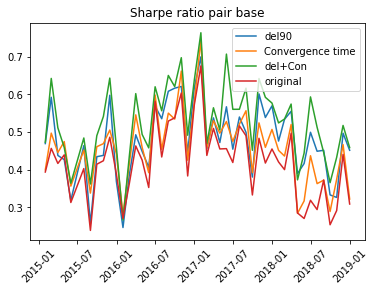 [Speaker Notes: Meyn and Tweedie]